Z pohádky do pohádky aneb Jak se dělá knížkaAutor: Mgr. Ivana Tesařová
Materiál vznikl v rámci projektu Škola pro život
č.proj. CZ.1.07/1.4.00/21.2165
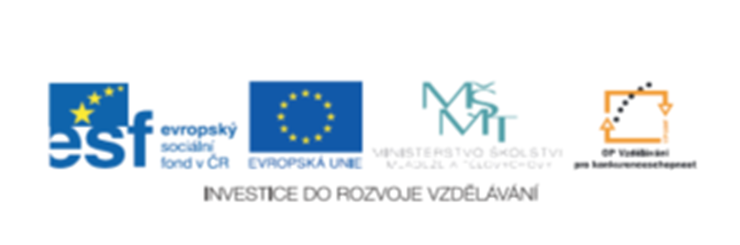 25. 10. 2011
Projekt je rozdělen na tři etapy: 


Přípravná fáze projektu

Vlastní zpracování , zdokumentování výstupů

Konference
PŘÍPRAVA  PROJEKTOVÉHO DNE
Asi měsíc před plánovaným projektovým dnem seznámíme 
děti s tím, co je čeká. Tento den přijdou do školy jako pohádkové 
postavičky, mohou si tedy už připravovat kostým. Připomeneme, 
že cílem je seznámení s našimi pohádkami a pohádkáři, plnění
různých pohádkových úkolů a pokus o napsání vlastní pohádky.
V rámci domácího úkolu začnou děti shromažďovat knihy K. J. 
Erbena a B. Němcové. Naučí se báseň Král a vosa od V. Nezvala.
V hudební výchově zařazujeme písně z pohádek a všichni se
společně těšíme na den D.
VLASTNÍ ZPRACOVÁNÍ, ZDOKUMENTOVÁNÍ VÝSTUPŮ
Tato fáze zahrnuje spoustu „mravenčí práce“, plnění rozličných
pohádkových úkolů, četbu a přípravu na slavnostní konferenci.
Je nemožné stěsnat všechna cvičení do jednoho dne, proto 
věnujeme pozornost jejich načasování.
NÁMĚTY PRO PRÁCI :
                Četba pohádek společná i individuální
                Seznámení s životem a dílem vybraných autorů
                Vytváření obrázkové osnovy k přečtenému /hádanek/
                Charakteristika pohádkové postavy
                Pohádkové básně a písně
                Rozbor pohádkových textů z hlediska gramatiky 
                Hry
                Pokusy o vlastní pohádkovou tvorbu …
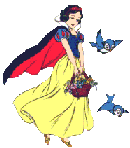 Četba pohádek
Společná  i individuální jako součást rozvíjení čtenářské gramotnosti.
Společně  zařazujeme v tomto období čítankové texty a jejich rozbory. 
Při individuální četbě si děti vyberou pohádku z přinesené knihy, doma ji  samostatně 
přečtou a výtvarně vyjádří její děj  / obrázkovou osnovu / v co největším formátu.
Ve škole pak děti hádají  o jakou pohádku jde. Nacvičíme vyprávění podle obrázků.
Jde o TÝMOVOU PRÁCI, cílem je zpracovat co nejvíc pohádek takovýmto způsobem.
Život a dílo B. Němcové a K. J. Erbena
Vzhledem k nízkému věku dětí nerozvádíme, jde spíš o povídání  nad medailonky 
spisovatelů, které vystavíme ve třídě. Zdůrazníme však, že lidové pohádky nevy-
mýšleli, ale sbírali a jakým způsobem. Přidáme medailon našeho krajana V. Ne-
zvala. Současně připravíme výstavku knih těchto autorů.
Charakteristika pohádkové postavy
V této fázi mají děti již zpravidla vybranou postavu, kterou budou představovat
na konferenci a připravují si její kostým. Využijeme toho tedy k charakteristice.
Její součástí je samozřejmě opět obrázek a dále informace, jako např. dobré a špatné
vlastnosti / procvičování přídavných jmen /, jakou práci má v pohádce / slovesa /, 
proč přichází do světa lidí. Poslední uvedená informace je současně přípravou na 
Promenádu / viz KONFERENCE/.

Rozbor pohádkových textů, hry
Například v učivu o základních skladebních dvojicích se dají dobře využít pohádkoví
hrdinové ať už k doplňování podmětu či přísudku. Opět lze výtvarně zpracovat 
do podoby miniprojektu. 
Pro rozvoj verbálního vyjadřování využijeme pohádkové postavy na lístcích. Jde o 
soutěž, která skupina uhodne více postav na základě slovního popisu.
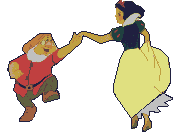 Vlastní literární pokusy
Jsou vtipným a zajímavým završením celé práce. Děti už vědí, co je pro pohádky 
typické a většinou už mají vlastní nápady a chuť si „zkusit samy něco napsat“.
Připomeneme znovu, co musí pohádka obsahovat  a jaká jsou pravidla pro její 
psaní. Nerozhodným dětem nabídneme úvod k nějaké pohádce a ti domýšlí
její děj. Svou „vlastní“ pohádku mají pak úplně všichni. Ze vzniklých pohádek můžeme i vytvořit jakousi knížku /týmová práce/. A můžeme chystat konferenci.
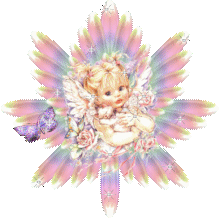 KONFERENCE
Konference je slavnostním vyvrcholením práce na projektu, malá divadelní show.
Kromě přehlídky prací a dovedností obsahuje i soutěže, využívá mezipředmětových 
vztahů, například zařazením písní a tanců. Jednotlivá „čísla“ si děti samy uvádějí
a organizují. Aktivně se tak cvičí v komunikaci, odbourávají strach a trému, získávají
kompetence. Důležité je taky vytvoření stylového prostředí, kostýmy, rekvizity…

Program
1/ Promenáda pohádkových postav
2/ Přivítání a seznámení  s programem
3/ Písně z pohádek, zpěv s doprovodem
4/ Báseň Král a vosa V. Nezvala v divadelním provedení 
5/ Ukázky prací /viz výše/
6/ Hry  /hledání pohádkových dvojic/
7/ Naše literární pokusy: Společná četba pohádek
8/ Losování nejsympatičtější pohádkové postavy
9/ Sledování televizní pohádky
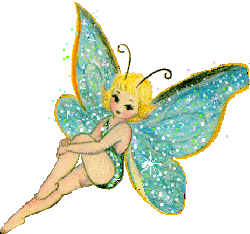